শুভেচ্ছা
পরিচিতি
শ্রেণিঃ৩য়
বিষয়ঃবাংলা
পাঠঃছয় ঋতুর দেশ।
পাঠ্যাংশঃবাংলা----ক্ষতি হয়
সময়ঃ৪০ মিনিট।
ইসমত আরা
সহকারি শিক্ষক
পালশা সরকারি প্রাথমিক বিদ্যালয়
ঘোড়াঘাট,দিনাজপুর।
শিখনফল
১। শোনা- গ্রীষ্ম ওবর্ষা ঋতুর বর্ণনা শুনে বুঝতে পারবে। 
২।বলা-গ্রীষ্ম ও বর্ষা ঋতু সম্পর্কে বলতে পারবে।  
৩।পড়া - পাঠ্যাংশঠুকু শুদ্ধ উচ্চারনে পড়তে পারবে।
৪।লেখা-গ্রীষ্ম ও বর্ষা ঋতু সম্পর্কে লিখতে পারবে।
আবেগ সৃষ্টি
ভিডিও ক্লিপ এর মাধ্যমে
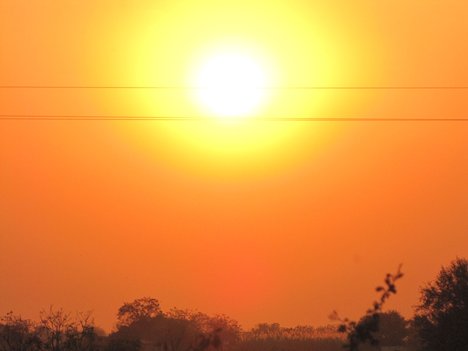 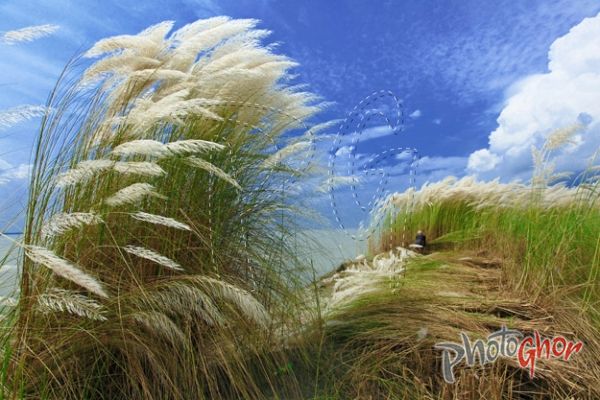 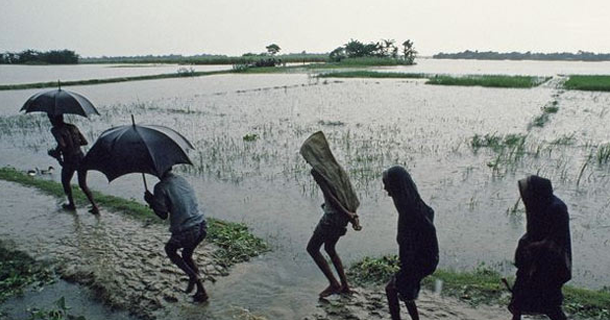 বর্ষা
শরত
গ্রীষ্ম
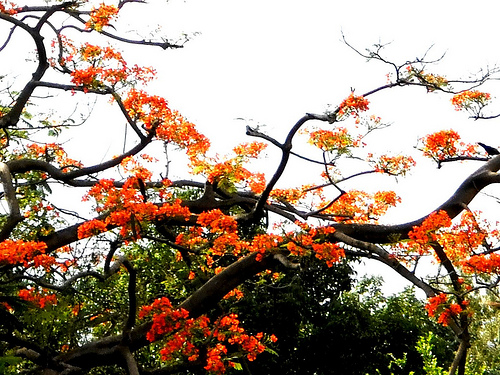 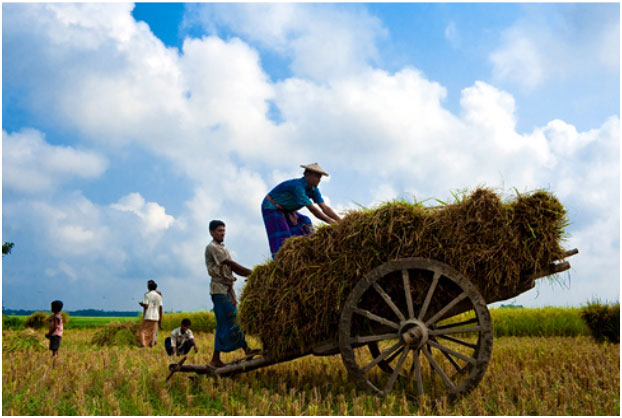 বসন্ত
হেমন্ত
শীত
বাংলাদেশের ছয় ঋতুর রূপ
গ্রীষ্মকাল
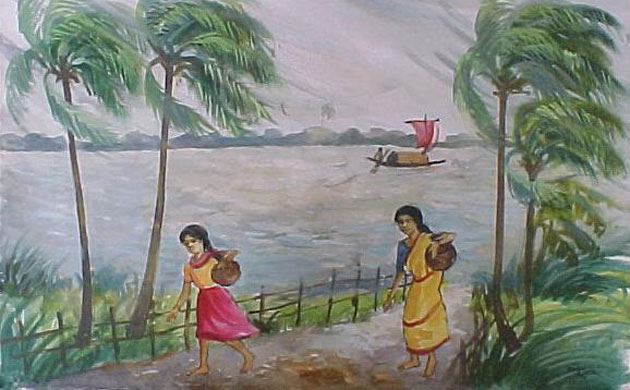 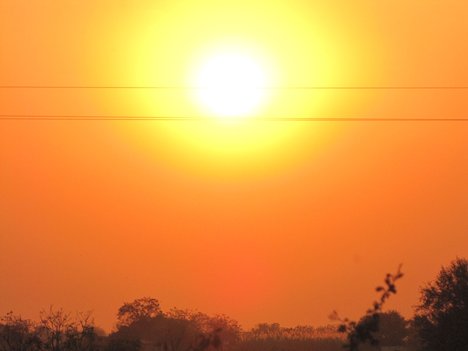 খুব গরম পড়ে
প্রচণ্ড ঝড় হয়
খালবিল শুকিয়ে যায়
গ্রীষ্মকাল
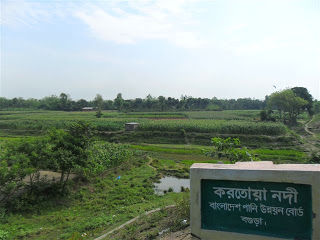 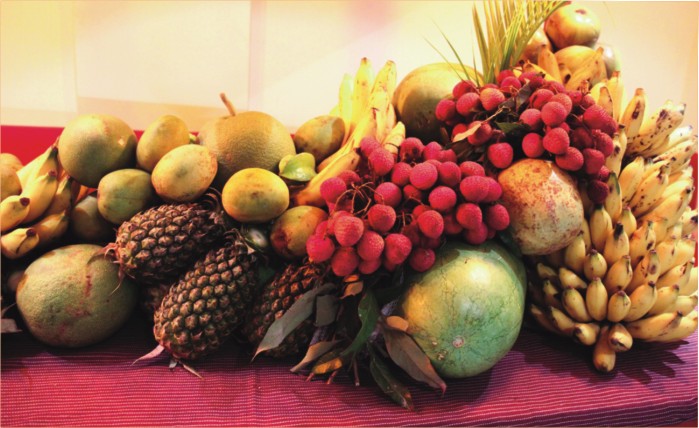 বিভিন্ন ধরনের ফলমুল
পাওয়া যায়
নদী শুকিয়ে যায়
পানির আভাবে নৌকা চলেনা
বর্ষাকাল
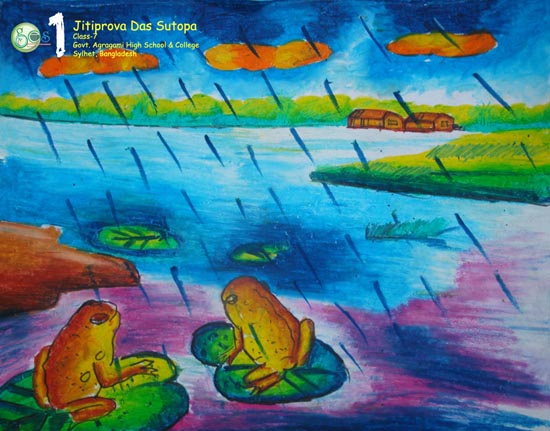 খালবিল পানিতে
ভরে যায়
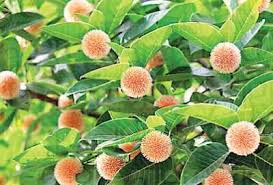 ব্যাঙ ডাকে
কদমের গন্ধে বাতাস ভরপুর থাকে
বর্ষাকাল
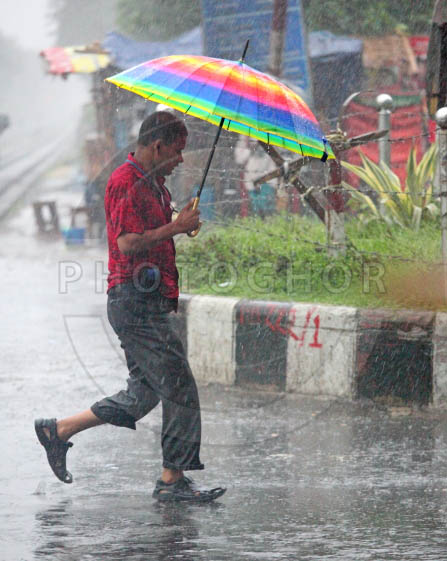 ঘন কালো মেঘের
আনাগোনা
যখন তখন বৃষ্টি হয়
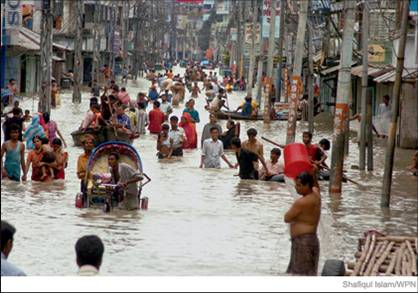 বন্যা হয়
শিক্ষকের পাঠ
পৃষ্টা ৫২, বাংলা বছর-----ভরপুর থাকে।
শিক্ষাথীর পাঠ
নতুন শব্দ ও এর অর্থ
ক্ষতি-লোকসান
প্রচন্ড-ভয়ানক
জানমাল-জীবন ও জিনিষপত্র
যুক্তবর্ণ ও বিশ্লেষণ
গ্রীষ্ম-গ্র=গ+র-ফলা 
ষ্ম=ষ+ম
প্রচণ্ড-প্র=প+র-ফলা
ণ্ড=ণ+ড
দলীয়কাজ
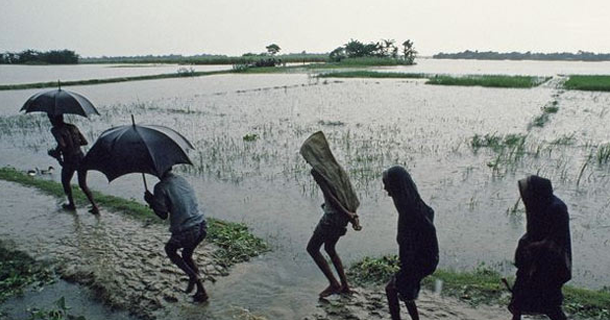 দল নং ১ ও ৩
উপরের ছবিটি কোন ঋতুর এ সম্পর্কে ৩ টি বাক্য লিখ।
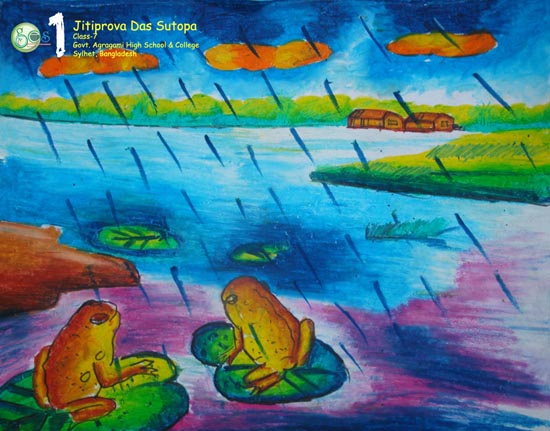 দল নং ২ ও ৪
উপরের ছবিটি কোন ঋতুর এ সম্পর্কে ৩ টি বাক্য লিখ।
একক কাজ
পাঠ্যাংশটুকু পড়তে দিয়ে।
মূল্যায়ণ
১। বাংলা বছরের প্রথম মাসের নাম কী?
২। গ্রীষ্মকালের ঝড়কে কী বলে?
৩।তুমি আজ বিদ্যালয়ে যেতে পারনি।কারন সকাল থেকে বৃষ্টি।
এটি কোন ঋতু। সেই ঋতু সম্পর্কে ২ টি বাক্য লেখ।
ধন্যবাদ